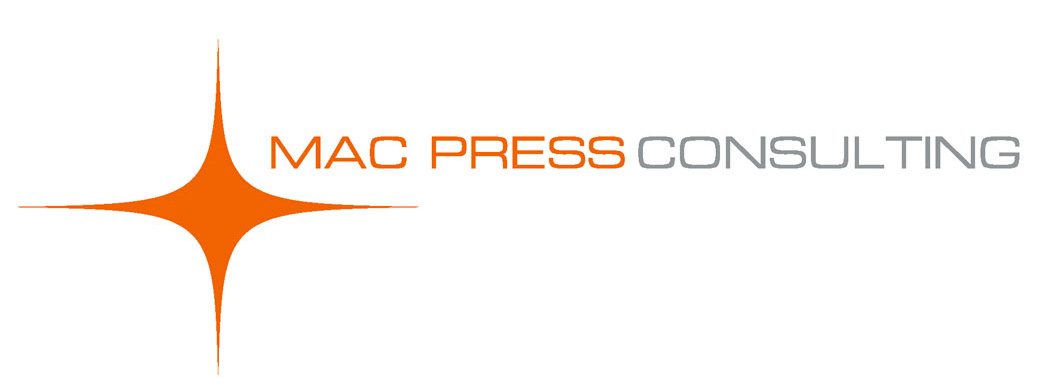 Febrero 2019
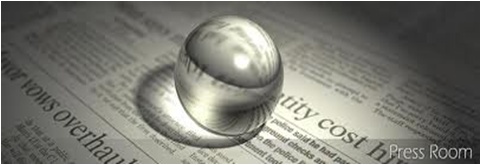 MASS CONSULTING
1
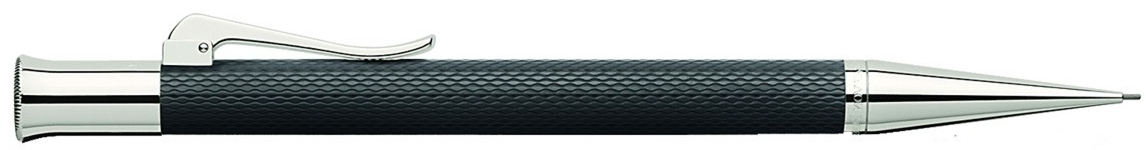 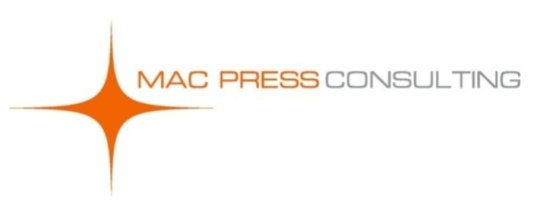 MANAGEMENT TEAM…
MAC PRESS CONSULTING
Año fundación: 2002
Mara Argañaras
Valeria Casaburi
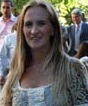 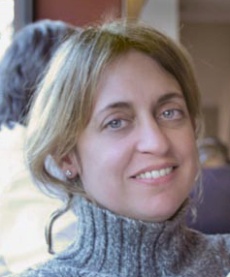 Licenciada en Periodismo (Universidad del Salvador).
Productora periodística Radio/TV Radio América, Magazine, P&E, Metro, otros (1994-2006). Redactora permanente
Ámbito Financiero, Revista Apertura, Information Technology,  otros. Socio-Director de MACPRESS CONSULTING (2002-presente)
Licenciada en Periodismo (Universidad del Salvador).Productora periodística Radio/TV Radio América, América 2, Metro, Canal 7, P&E, otros  (1992-2005).
Directora de Noticias FM Millenium (1997-1999).
Socio-Director MACPRESS CONSULTING (2002-presente)
Prensa + Periodismo + Comunicación Institucional
MASS CONSULTING
2
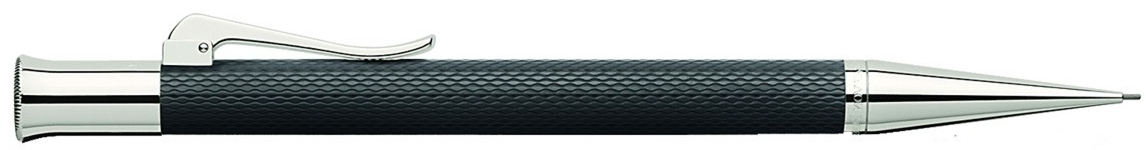 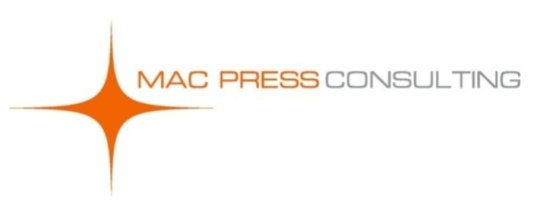 NUESTRO TRABAJO…
Nuestra consultora tiene una exitosa trayectoria      en el desarrollo de estrategias de Comunicación   Institucional con especial expertise en consumo de alta gama y consumo masivo, con más de 15 años en el mercado. 


Contamos con una atención personalizada y directa,  sin ejecutivos intermedios. Logrando de ésta forma, que el servicio sea más dinámico y efectivo.
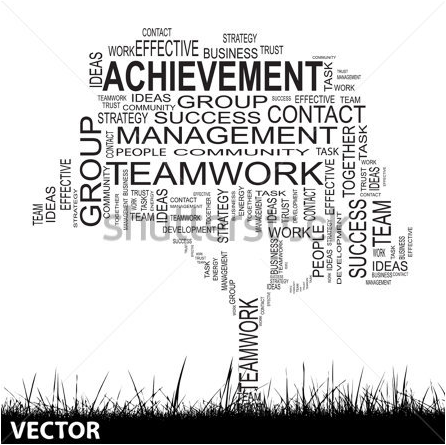 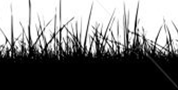 MASS CONSULTING
3
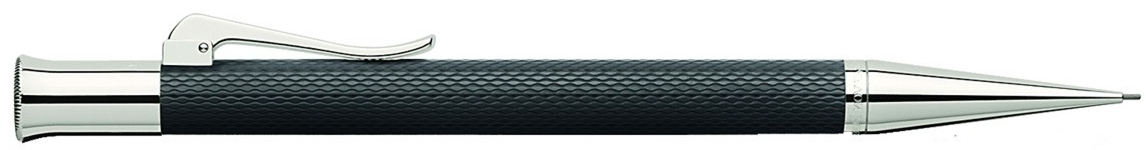 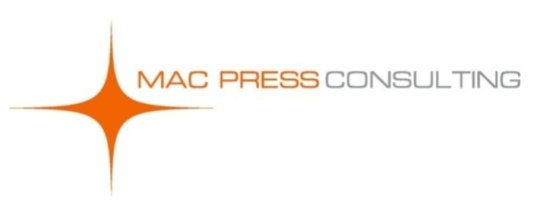 ¿PORQUÉ NOSOTROS?
Somos una agencia con Expertise diferencial en toda la cadena de valor, desde la marca, canales de comercialización, consumidores, influenciadores y líderes de opinión. En los segmentos de consumo masivo, alta gama, marcas de lujo y retail.
      Como periodistas, sabemos cuáles son las necesidades de nuestros colegas  y comprendemos su lenguaje y su trabajo. 
      Gracias a nuestra trayectoria tenemos una importante red de contactos consolidados en los medios de comunicación más importantes a nivel nacional.
      Nuestra estrategia de Comunicación es el acercamiento y relacionamiento, respondiendo siempre de forma profesional e inmediata a los requerimientos de la prensa y de nuestros clientes. 
     Somos proactivas, generamos contenidos e ideas en forma constante y nos caracteriza la diligencia y el compromiso con nuestro trabajo.
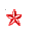 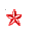 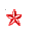 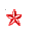 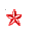 MASS CONSULTING
4
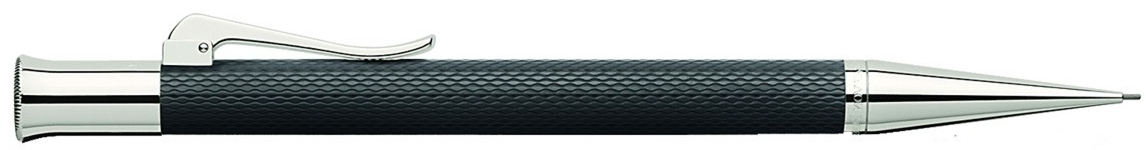 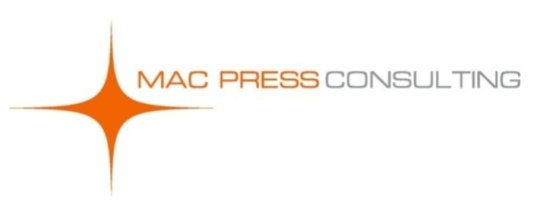 Performance MACPRESS en 2018
A continuación se detallan algunos de los resultados obtenidos por la consultora durante 2018

Realizamos 5 eventos de activaciones de productos y lanzamientos para prensa garantizando la presencia de + 45 periodistas claves especializados de medios seleccionados.
Coordinamos y llevamos a cabo aproximadamente 30 almuerzos o encuentros privados con editores y periodistas de medios de alto impacto.
En el 70% de los casos se lograron notas y publicaciones relevantes en medios de importancia.
Se publicaron notas y entrevistas en medios gráficos y radiales tanto institucional como de producto.
Ejecución de variadas acciones de relacionamiento con periodistas, que permitieron a nuestros clientes generar nuevos vínculos con periodistas/editores de medios con los cuales no tenían relación, lo que generó un intercambio más fluido de información para la concreción de notas y publicaciones.
Participamos con contenido propio en revista y diarios  como La Nación, Clarín, Ámbito Financiero, Cronista, BAE, Perfil, Noticias, Fortuna, Apertura, Luz, Para Ti y Ohlalá, entre otras.
Generamos con éxito mas de 5 co-branding y asociaciones de marca para potenciar productos.
MASS CONSULTING
5
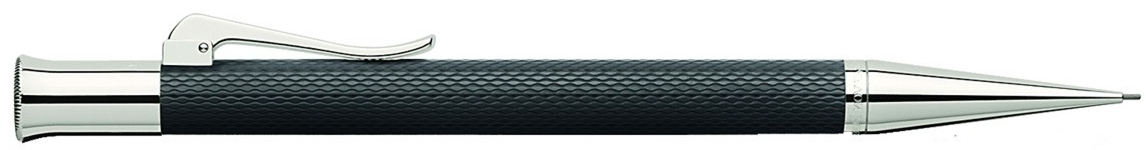 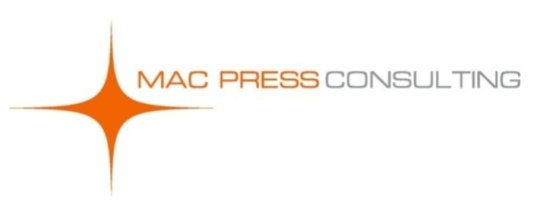 ACCIONES ESPECIALES
RECITAL GUN´S AND ROSES
PRESENTACIONES DE VINOS EN ASTRID & GASTON/HAPPENIG/OVIEDO/SINCLAIR/LA BOURGOGNE
ACCIÓN COSMOPOLITAN ESPECIAL NAVIDAD
PRESENTACIÓN LIBRO BODEGAS SANTA ANA
CO-BRANDING CON TOMMY HILFIGUER 
PRESENCIA EN LANZAMIENTOS DE PELÍCULAS
CINE: PARTICIPACIÓN EN LA PELÍCULA DE MARTIN BOSSI
PARTICIPACIÓN EN LA TIRA DIARIA MONTECRISTO POR TELEFÉ
PARTICIPACIÓN EN LA TIRA DIARIA GUAPAS- CANAL 13
CO BRANDING CON LIBRERÍA KIER
CO BRANDING HELADERÍAS DANIEL
RUSH EN ESPN
ARBOLES PLANTADOS POR CADA AÑO ANIVERSARIO
ALIANZA CON SHOPING NINE
ACCIÓN ESPECIAL CON TIMBERLAND PARA DÍA DEL PADRE
ACCI[ON ESPECIAL CON POSITIVO PARA DÍA DE LA MADRE
PRESENTACIÓN DEL LIBRO LOS 7 ELEMENTOS Y EL HOBRE EN LA FERIA DEL LIBRO 
REUNIONES CON FUNCIONARIOS PARA TRABAJAR EN LA LEY DE ENERGÍAS SUSTENTABLES
ACUERDO CON UNIVERSIDAD AUSTRAL PARA ARMADO DE SEMINARIO Y DIPLOMATURA EN EERR
MASS CONSULTING
6
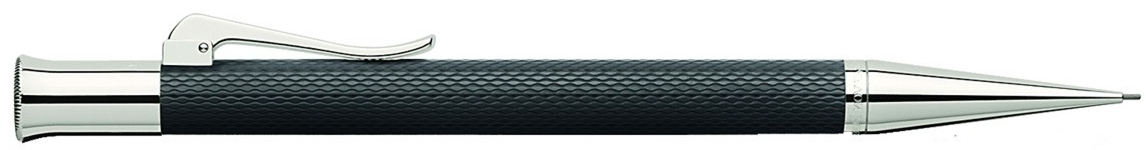 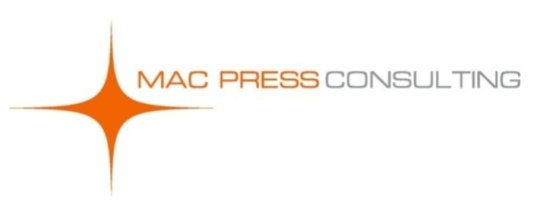 ALGUNOS CASOS
BODEGAS LA ROSA
Diagnóstico: Necesitaban tener más presencia de marca y más conocimiento de sus líneas. Comunicar Bodegas La Rosa.
Estrategia: Desarrollamos un plan de relacionamiento con editores y periodistas de diferentes medios de importancia. Implementamos una estrategia de desarrollo de información para nutrir a los diferentes medios y periodistas de datos útiles para la generación de notas. Además, generamos un plan de posicionamiento de la marca Bodegas La Rosa, que se desconocía gracias al fuerte posicionamiento  de Michel Torino. Se creó un vino de alta gama CXV Cientoquince, con motivo del 115 aniversario de la bodega. 
MELIÁ RECOLETA PLAZA BOUTIQUE HOTEL   
Diagnóstico: Lanzamiento e inauguración del Hotel en Buenos Aires .
Estrategia: Se diseñó la imagen del Hotel, folletería, material de soporte para ventas, WEBSITE y presentaciones flash, entre otras cosas. 
        Realizamos la estrategia publicitaria y el plan de medios. Coordinamos, diseñamos y llevamos adelante en forma integral el evento de inauguración con personalidades del Gobierno, Artistas, Diplomáticos, Empresarios y periodistas.
        Manejamos la comunicación de forma integral logrando presencia en todos los medos gráficos y generando acuerdos con periodistas y con medios de comunicación audiovisuales y gráficos.
        La experiencia con la apertura del Meliá Recoleta Plaza Boutique Hotel, fue tomada como ejemplo por el Grupo Meliá para todos sus Hoteles Boutique en el mundo.
MASS CONSULTING
7
Confían en
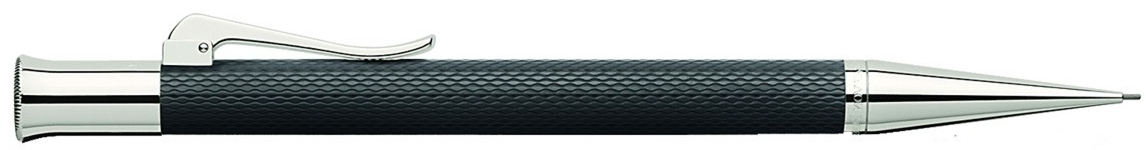 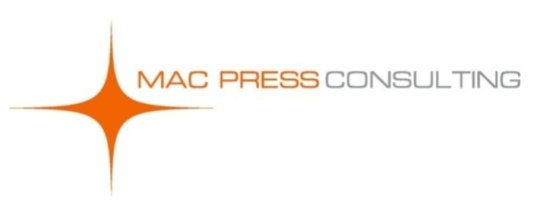 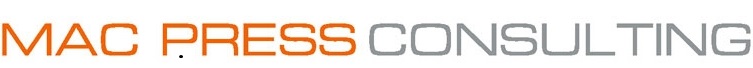 ALGUNOS DE NUESTROS CLIENTES
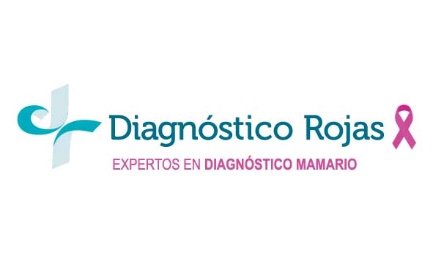 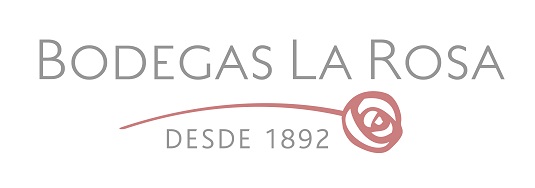 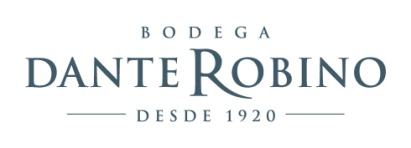 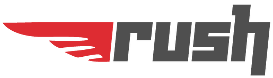 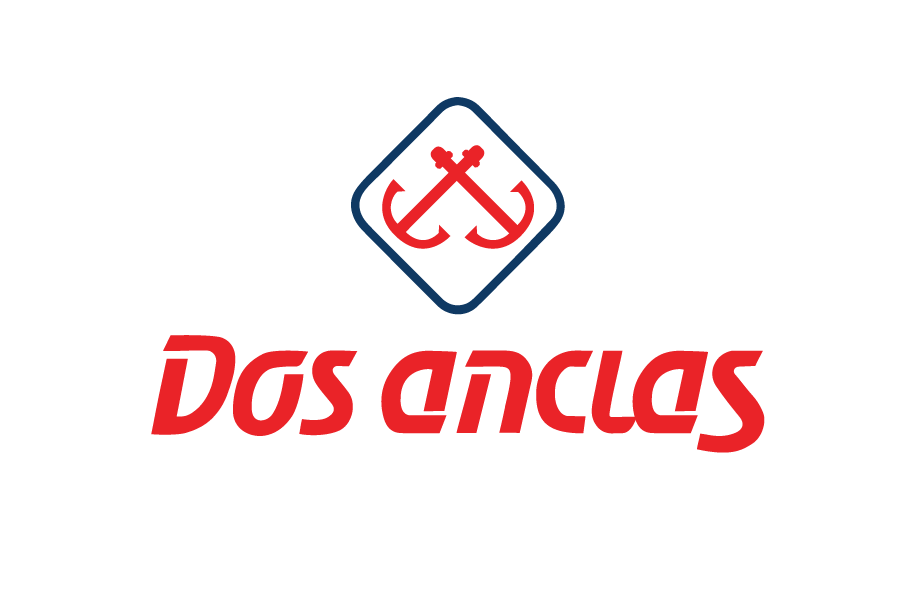 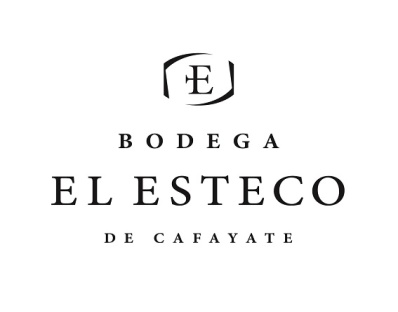 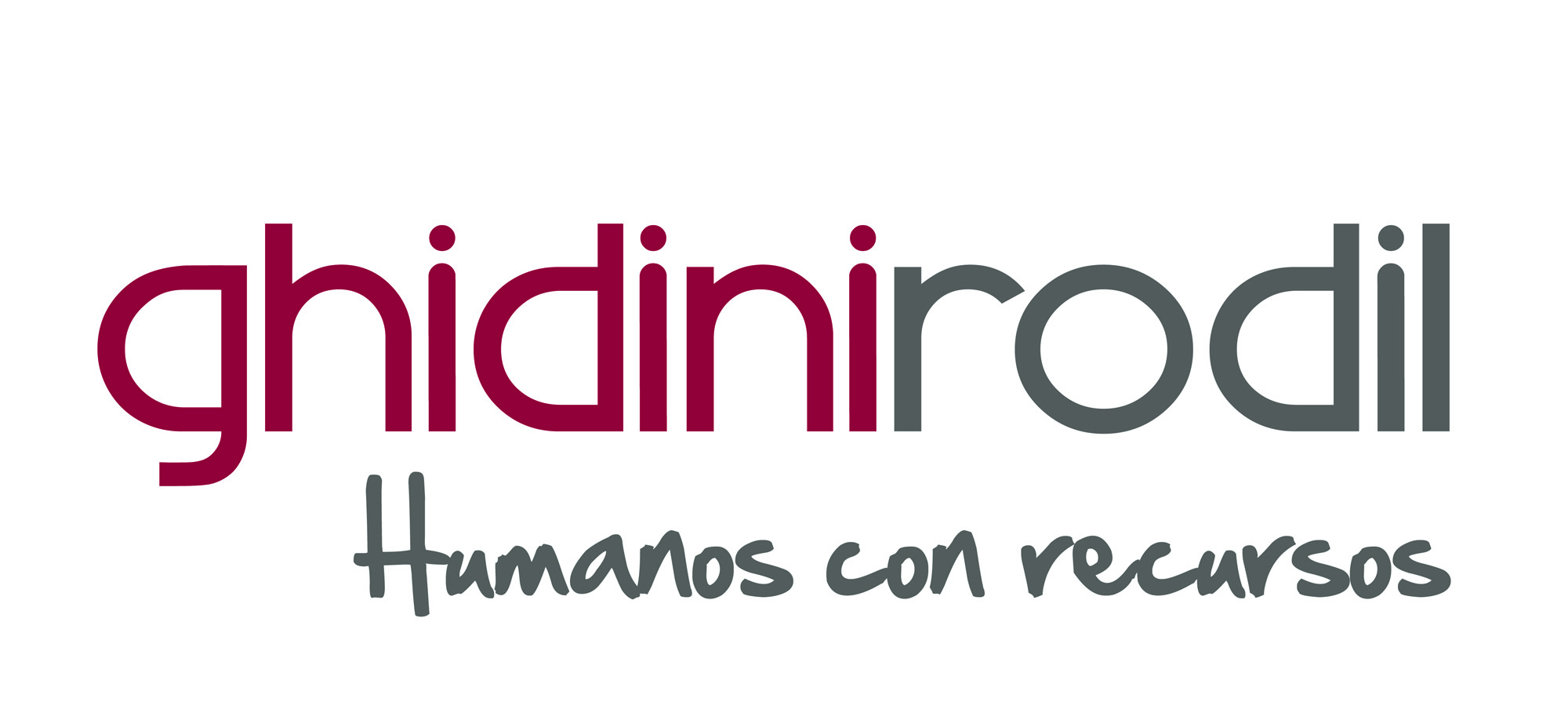 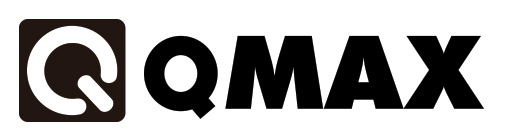 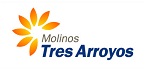 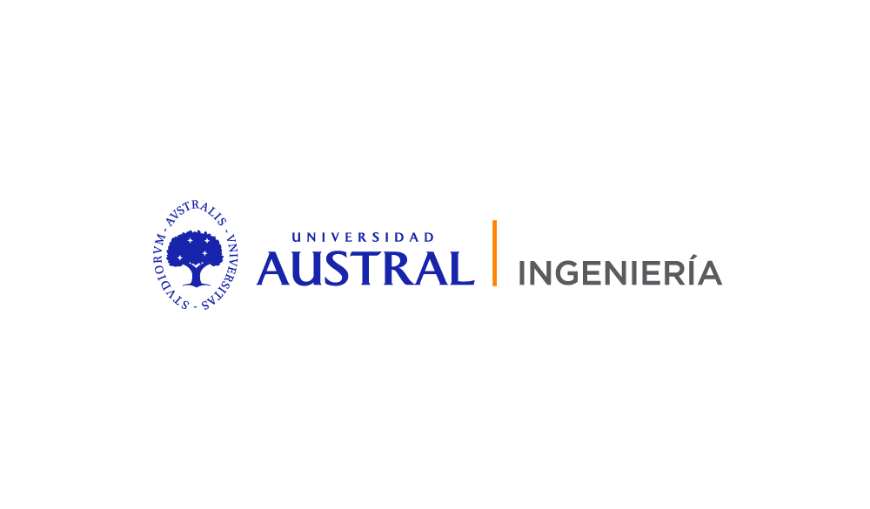 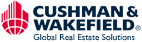 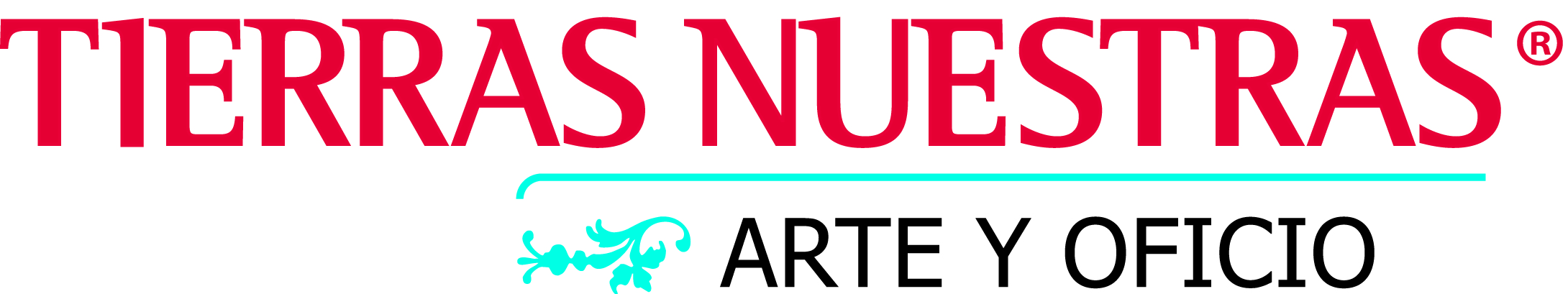 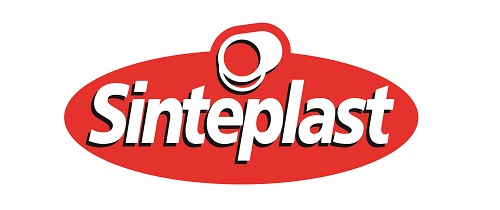 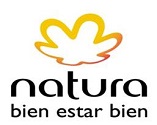 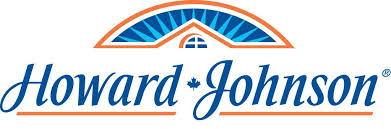 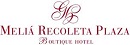 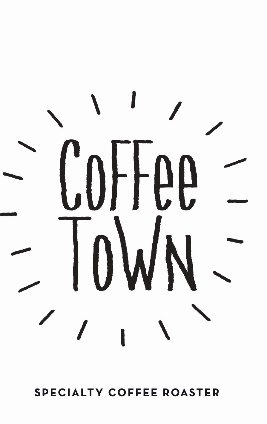 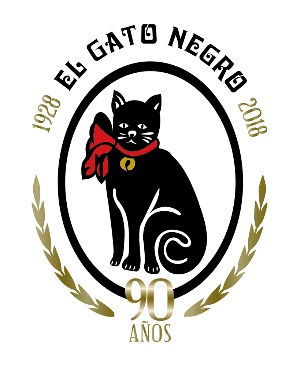 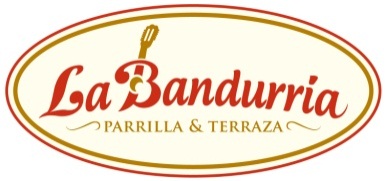 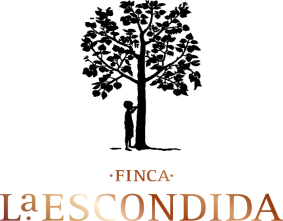 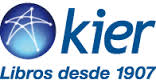 MASS CONSULTING
8
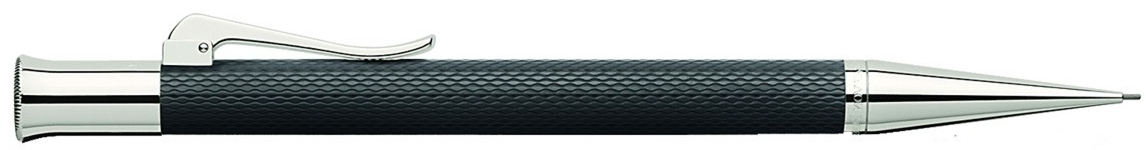 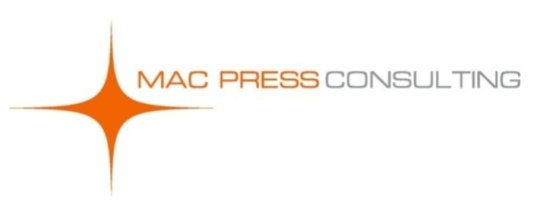 CONTACTO
Lic. Mara Argañaras 
marganaras@macpress.com.ar
154-166-8062



Lic. Valeria Casaburi
vcasaburi@macpress.com.ar
156-517-1156






www.macpress.com.ar

www.facebook.com/pages/Macpress-Consulting
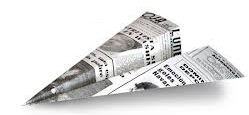 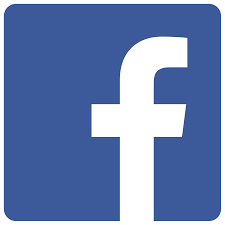 9